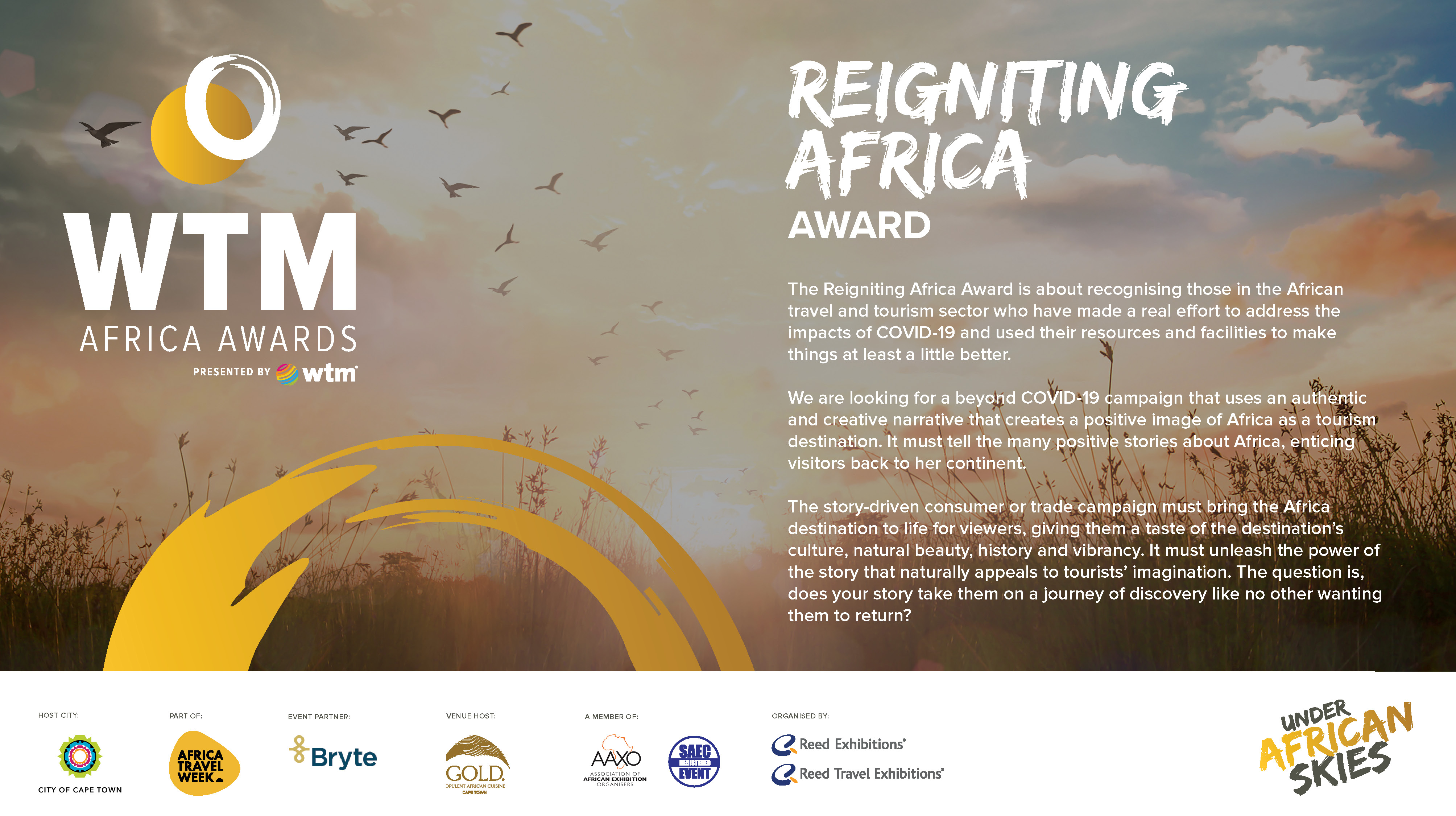 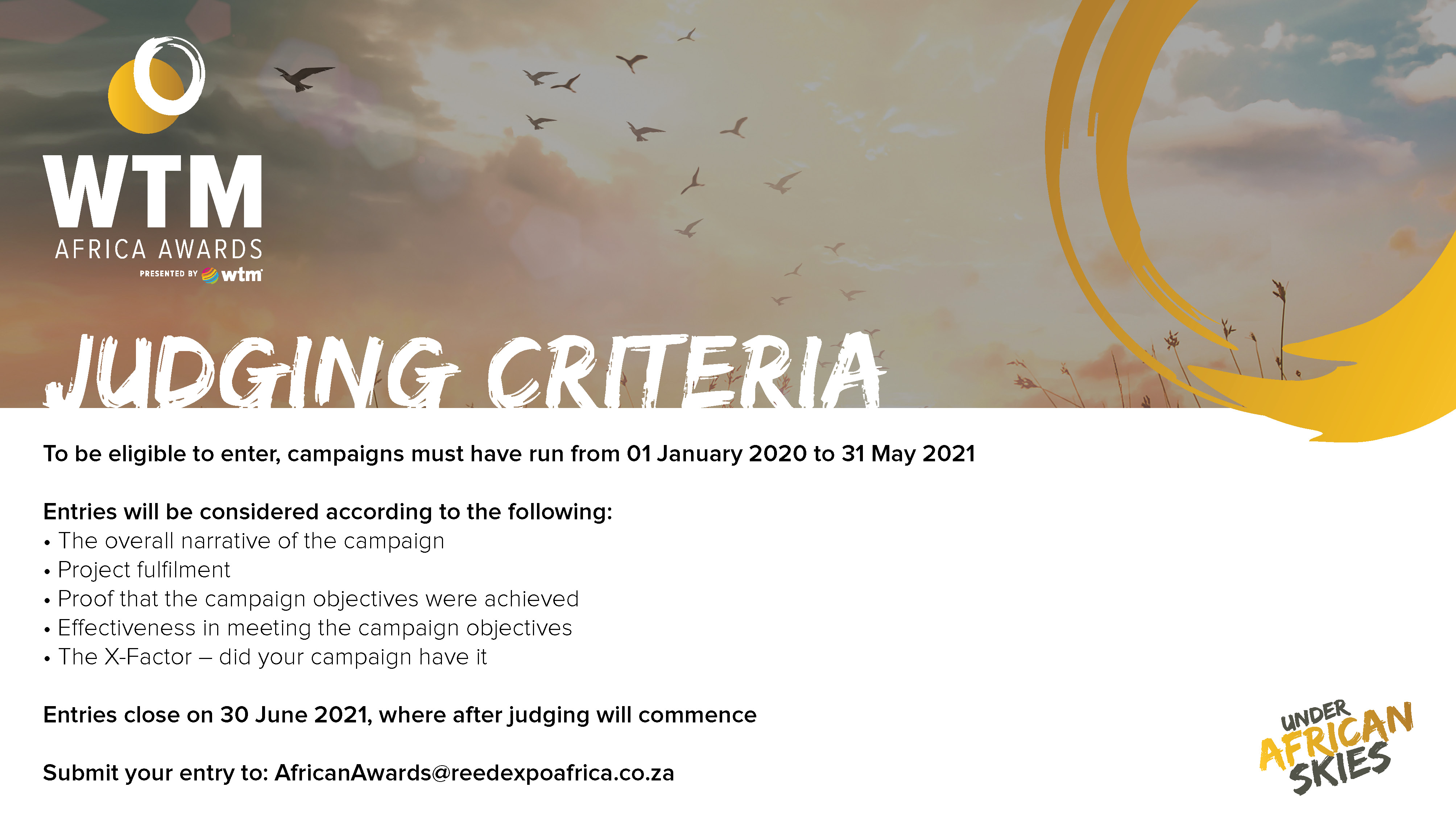 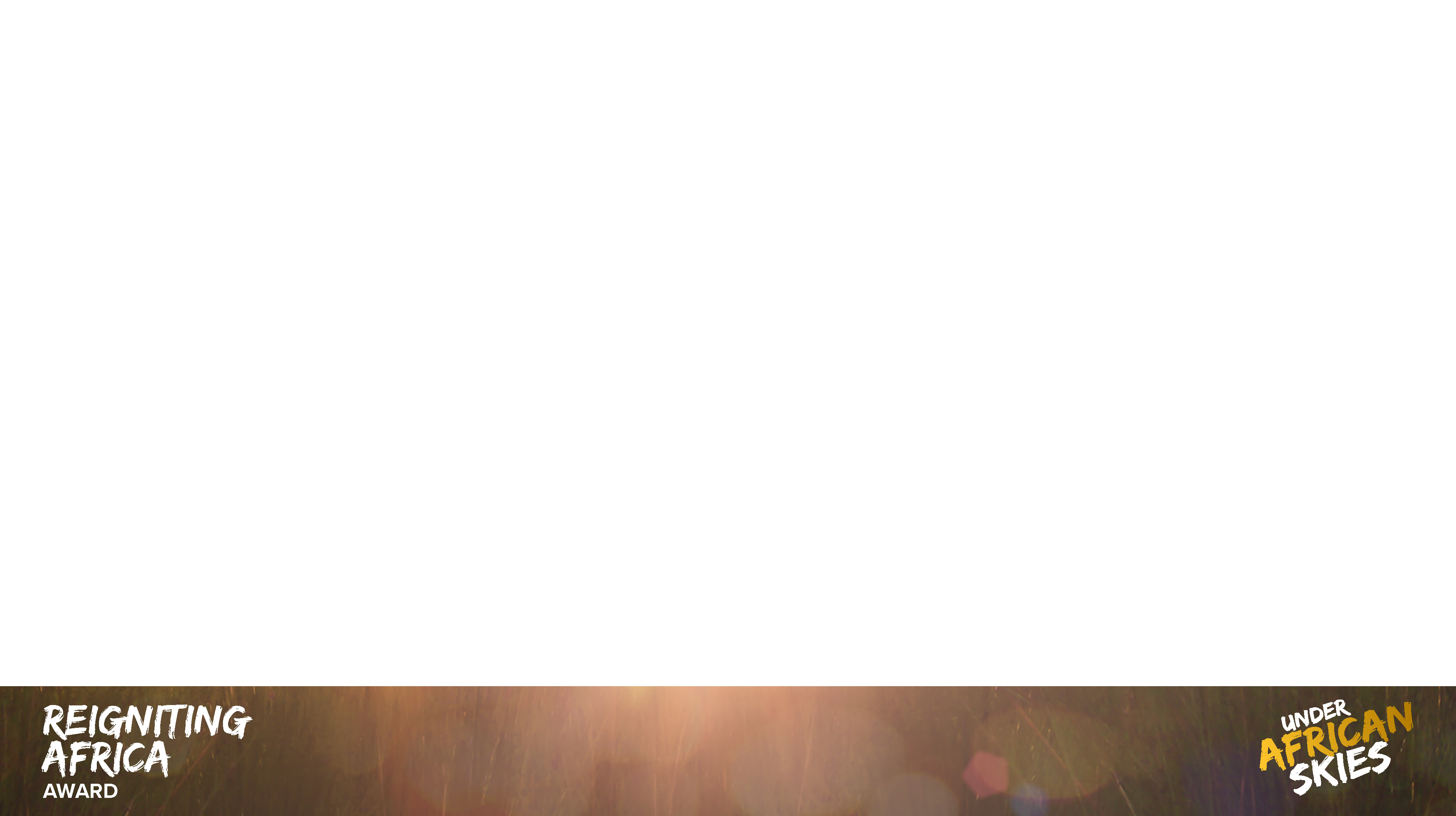 IMPORTANT DETAILS
Campaign name:

Name and Surname: 

Email Address: 

Phone Number: 

Company: 

Address: 

Country: 

Website: 

SM Handle/s:
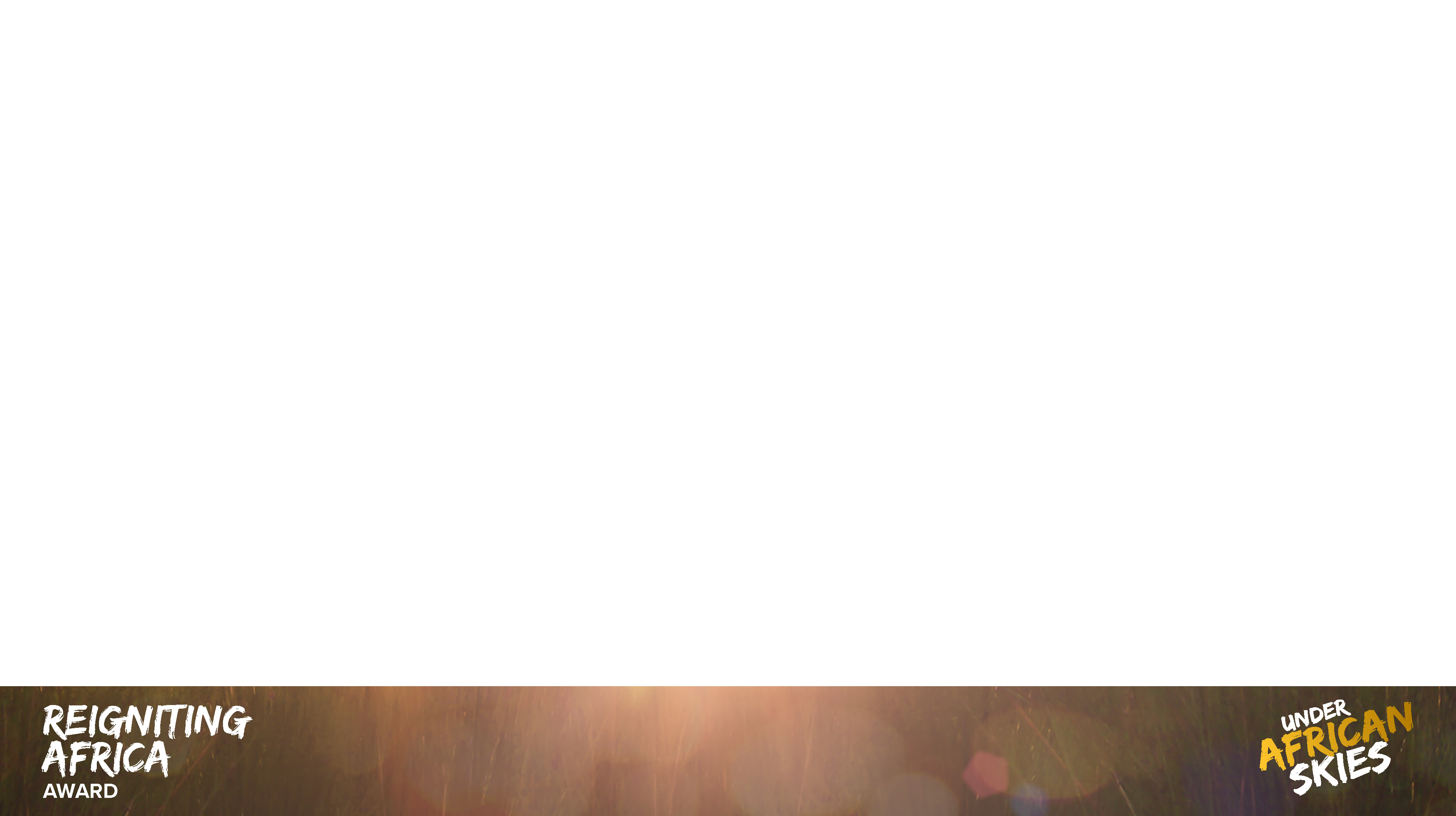 THE PLAN (OVERALL NARRATIVE)
Get real and tell us your story! Outline a clear strategy and why it was approached in this way. Link it to the objectives, showing the methods used to achieve the results. Include who the stakeholders were and what they did.(300 words)
Insert copy here*…
* Insert additional slides as needed
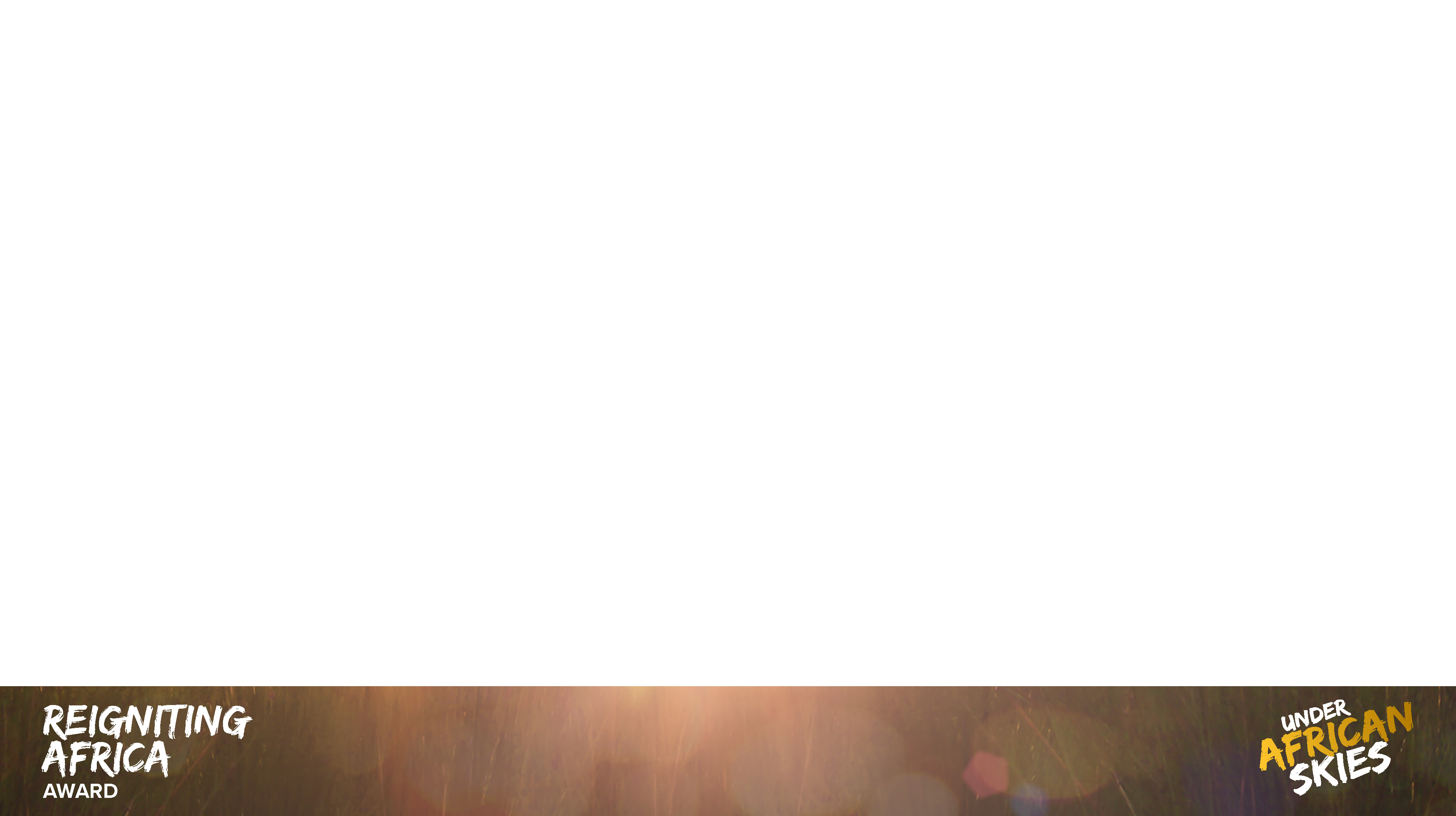 CAMPAIGN FULFILMENT
This is the nuts-and-bolts stuff! How was the plan implemented? What worked and what didn't? What were the obstacles and how were they overcome? What elements of your plan made it a winning one; was this innovative or a good use of standard tactics? (300 words)
Insert copy here*…
* Insert additional slides as needed
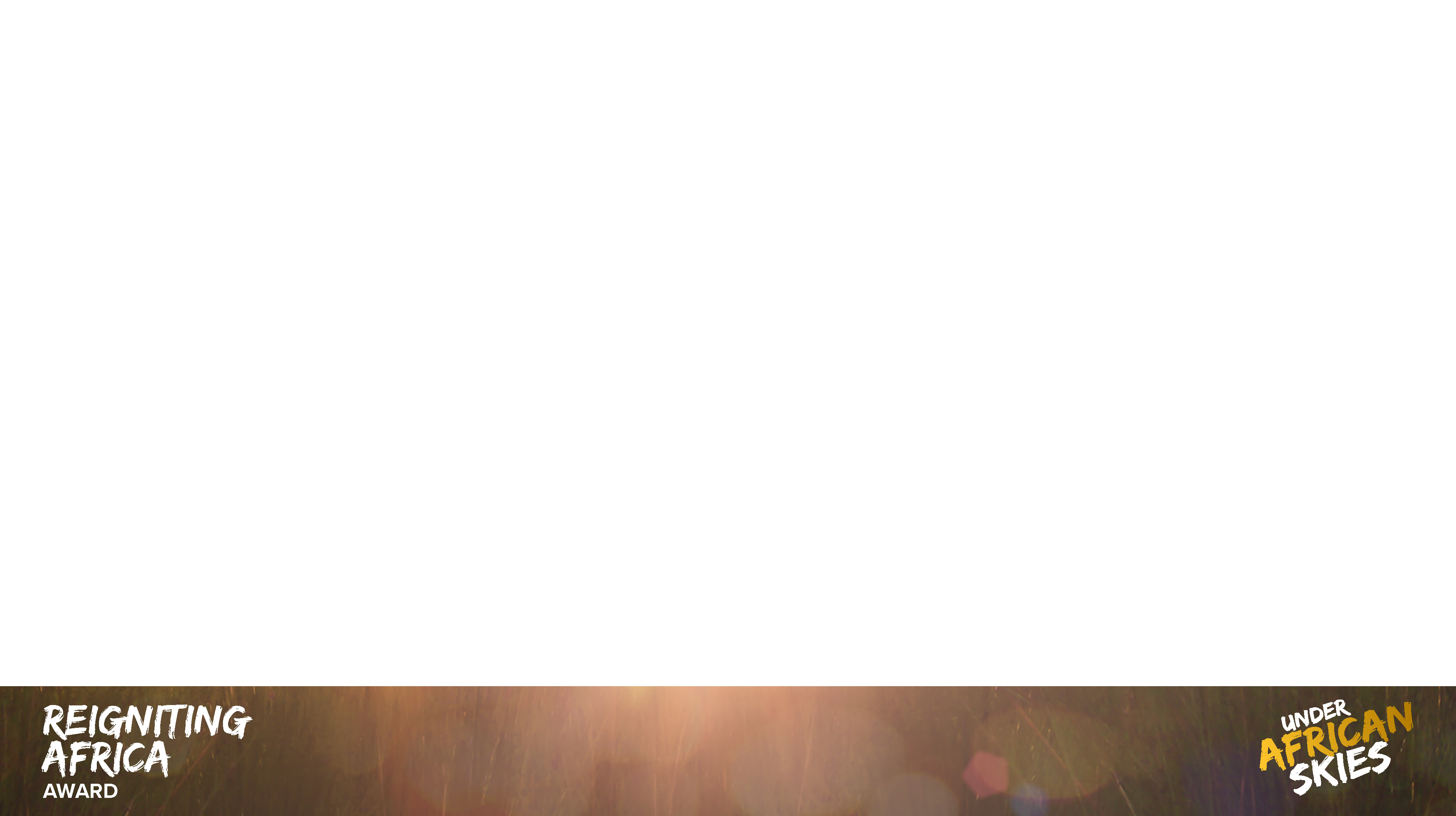 PROOF OF HOW THE CAMPAIGN REACHED ITS OBJECTIVES
Show us evidence of audience engagement. Give key points and statistics (such as metrics, trends and changes) that demonstrate success. NB. These must be verified, or they cannot be considered.(300 words)
Insert copy here*…
* Insert additional slides as needed
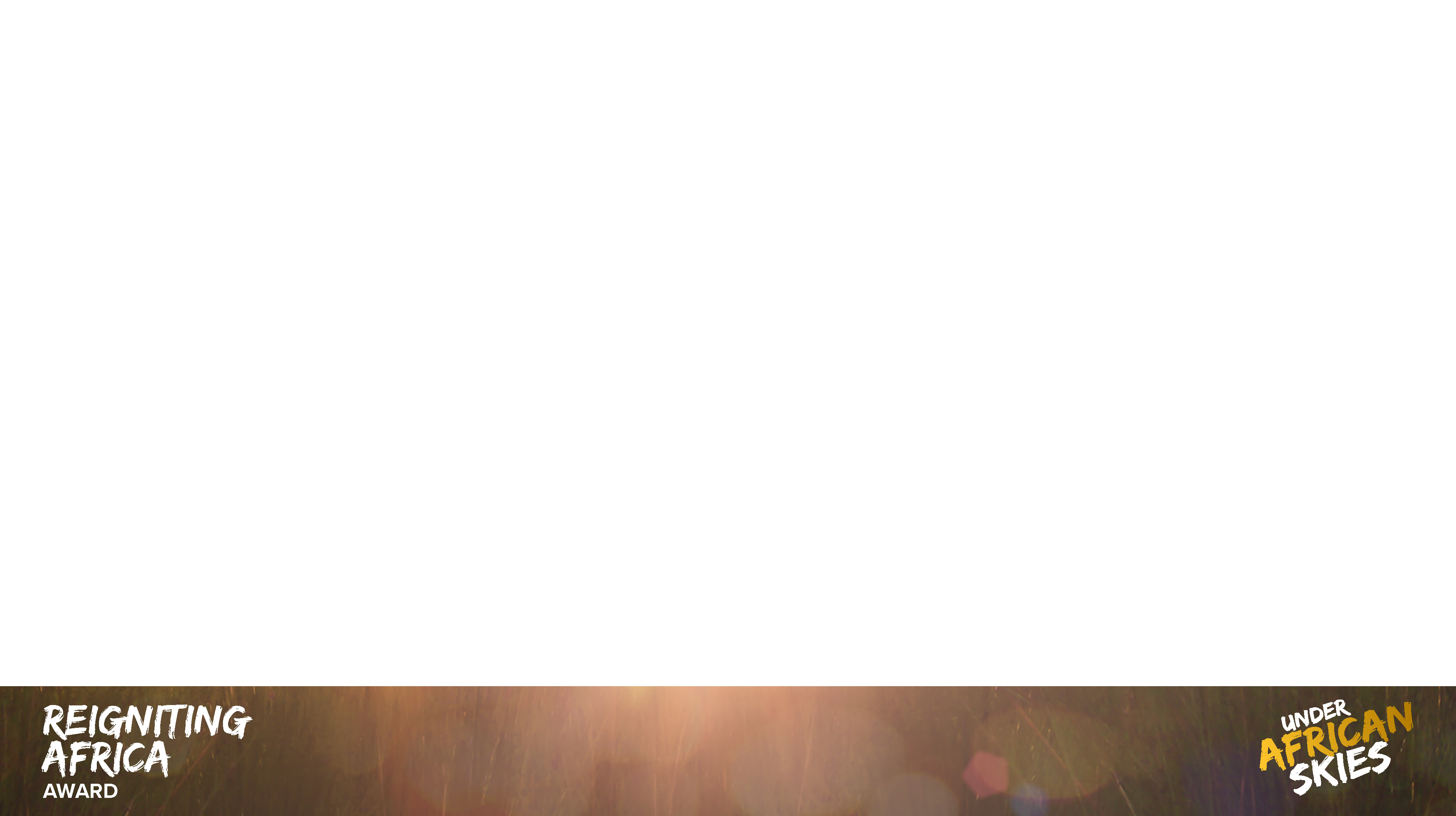 EFFECTIVENESS IN MEETING CAMPAIGN OBJECTIVES
Its reflection time! Explain the importance of outcomes linked to the objectives/KPIs. Provide any relevant context (e.g. before and after, external factors that affected your results). What lessons were learnt?(300 words)
Insert copy here*…
* Insert additional slides as needed
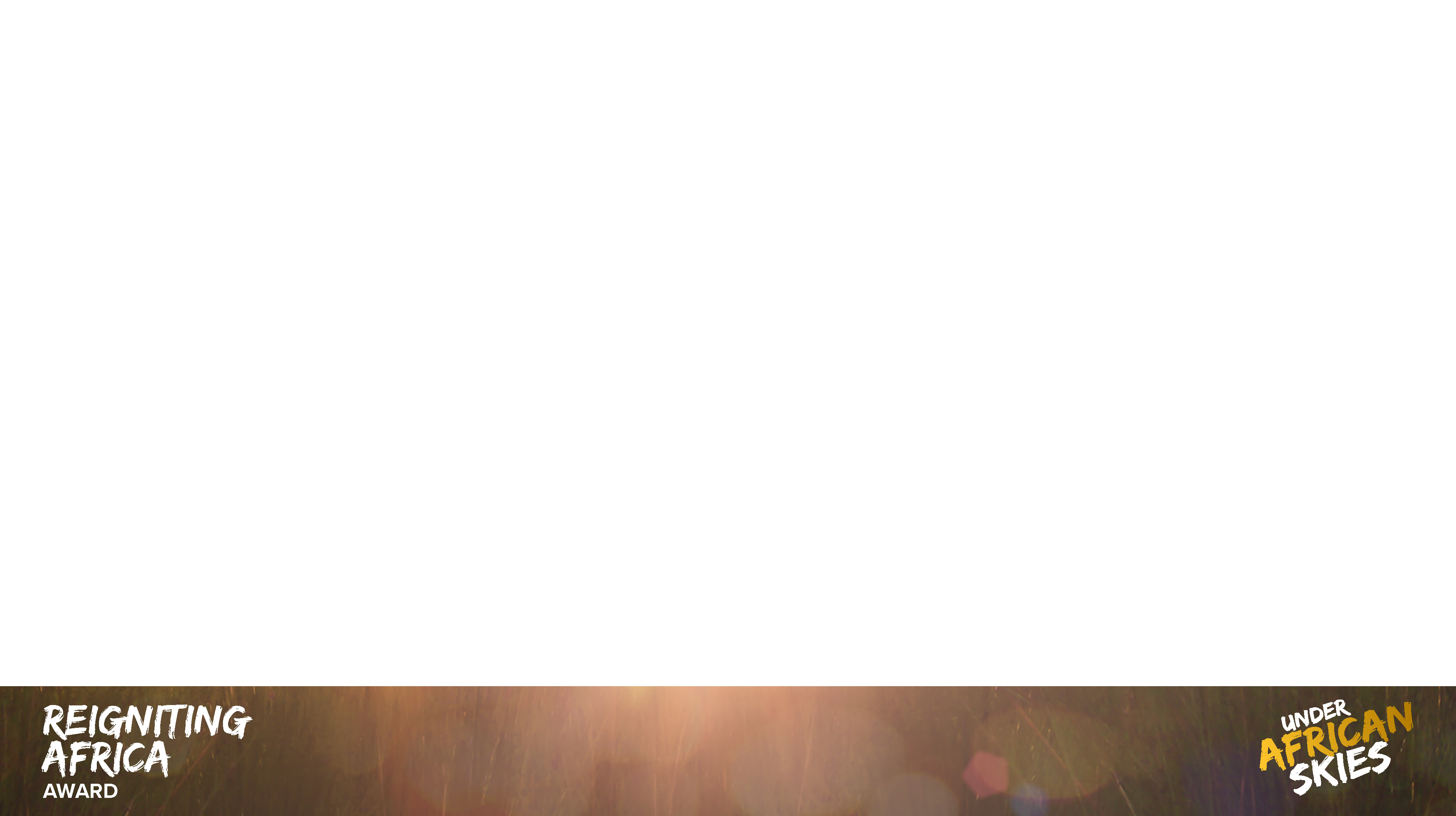 X-FACTOR – DO YOU HAVE IT (OPTIONAL)
Provide an endorsement from an independent party or client supporting the effectiveness and value of the work.(300 words)
Insert copy here*…
* Insert additional slides as needed
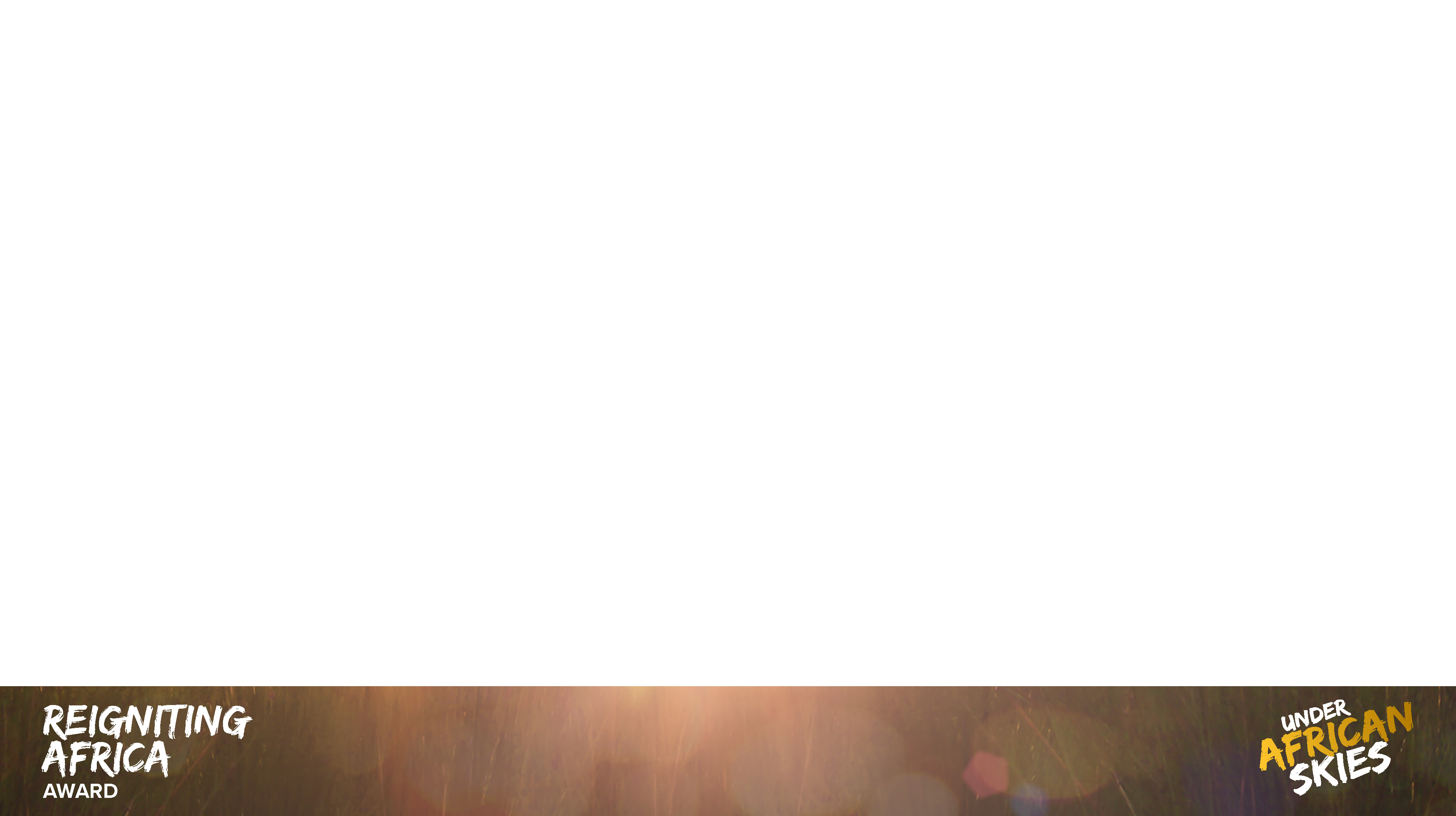 SUPPORTING INFORMATION
Whether it’s a brochure, a video or something else you’d like us to see, attach this to your awards submission. There is no limit to the information you can send to help tell your story (but please make sure its relevant!)
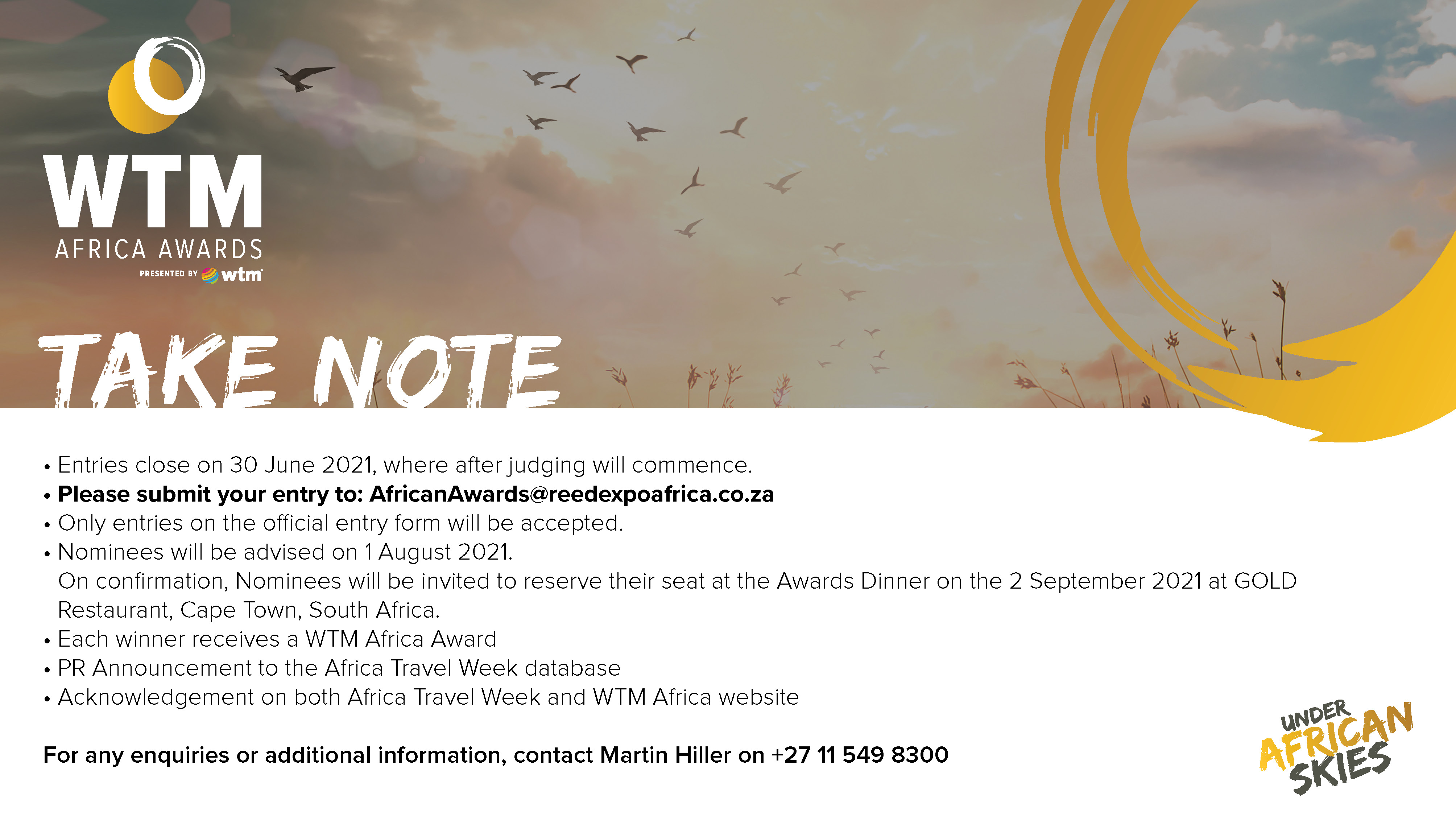